Mind Map
Develop
Analyze
Authorize
Advertise
Prioritize
Develop
Identify
Authorize
Analyze
Advertise
Prioritize
Prioritize
Present
Promotions only work as well as the marketing.
Promotions only work as well as the marketing.
Promotions only work as well as the marketing.
Promotions only work as well as the marketing.
Promotions only work as well as the marketing.
Promotions only work 
as well as the marketing.
Promotions only work 
as well as the marketing.
Promotions only work 
as well as the marketing.
Promotions only work 
as well as the marketing.
Promotions only work 
as well as the marketing.
Promotions only work 
as well as the marketing.
Promotions only work 
as well as the marketing.
Promotions only work 
as well as the marketing.
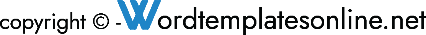